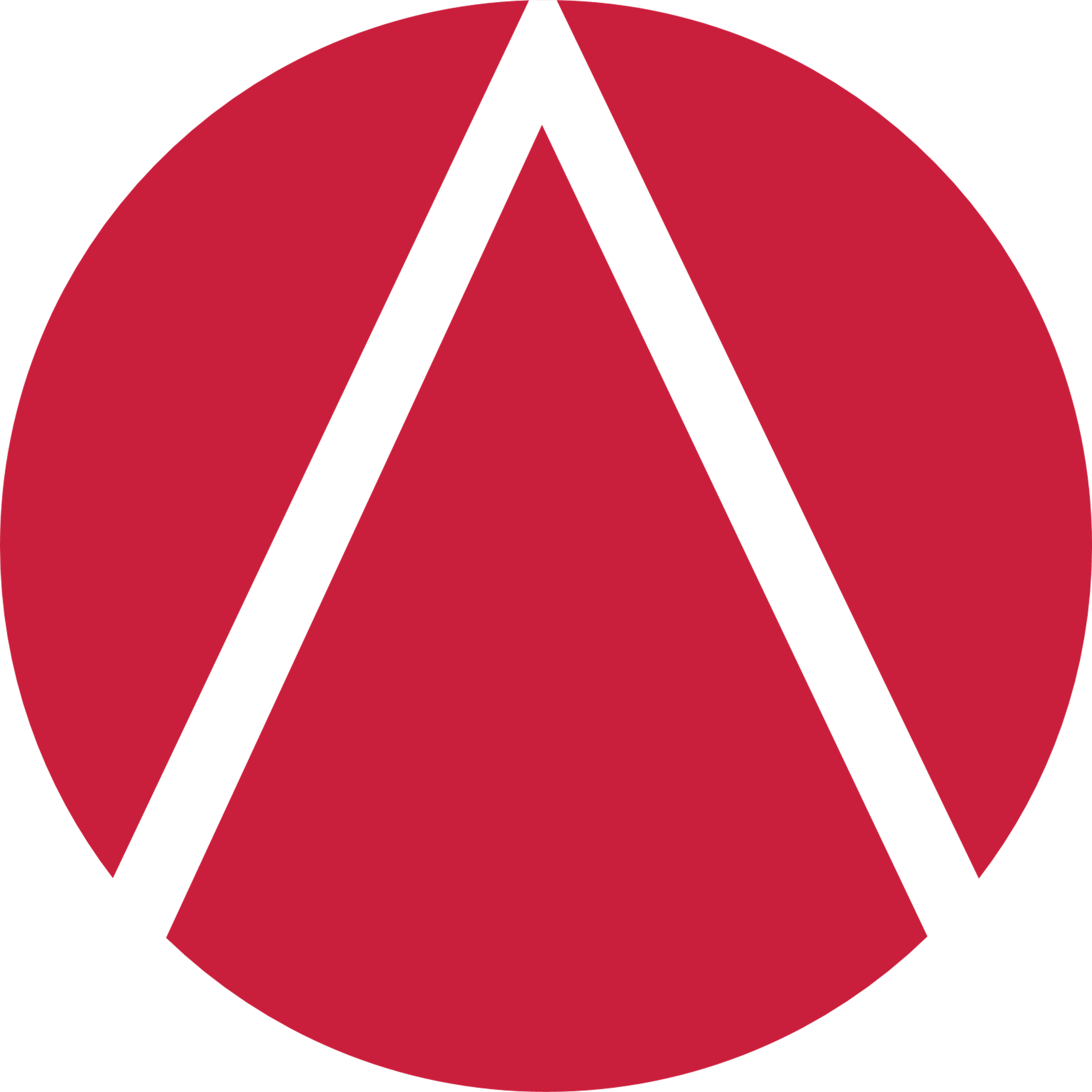 Autocall Sales Team FY23
Canada
Andy Foweather
Andrew.Foweather@jci.com 

New England
Melanie Cobb
Melanie.a.Cobb@jci.com 

Northeast
Monica Szmajlo
Monica.Szmajlo@jci.com 

Mid Atlantic
Jamie Black
Jamie.Black@jci.com 

Southeast
Josh Tanner
Joshua.Tanner@jci.com 

South Central
Dan Brinkman
Dan.Brinkman@jci.com 

Great Lakes
Al Richards
Al.Richards@jci.com
Mid West
John Sawyer IV
John.Row.Sawyer@jci.com 

Mountain West
Matt Kessler
Matthew.Kessler@jci.com 

Southwest
Bob Budnieski
Robert.Budnieski@jci.com 

Pacific Northwest
Dan Moore
Daniel.4.Moore@jci.com 

Sales Support Manager
Chuck Caudill
Chuck.Caudill@jci.com 

National Sales Manager
Chris Maletich
Chris.Maletich@jci.com
A
H
B
I
A
C
J
B
K
D
K
C
H
G
E
I
D
F
J
E
F
G
01/2023